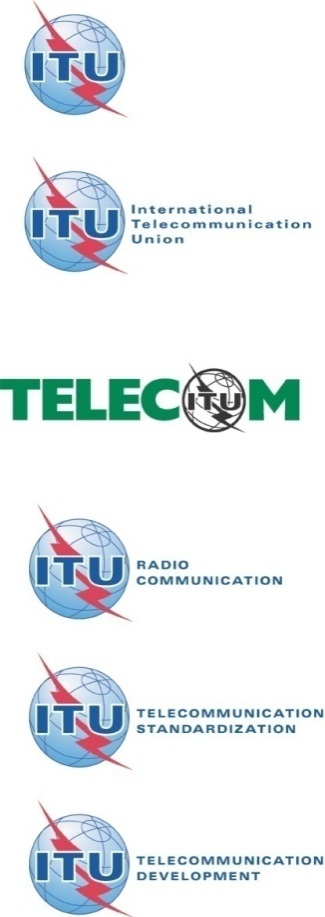 The ITU-T X.500 seriesandX.509 in a changing world
ITU-T Study Group 17 meeting
29 August – 7 September 2016
The X.500/LDAP Directory
An LDAP or X.500 directory is a general purpose directory
Gives a set of specifications for:
how  objects are represented by entries in a directory
how objects represented in a directory are named
how information about objects is created, organised, interrogated, updated and deleted
A directory can be distributed allowing:
the establishment of a global Directory
information to be maintained by the owner of information
a separation between public and private domains
possibility for replication of information
Directory Document Structure
ISO/IEC 9594-1 | X.500	Overview of Concepts, Models, and Services
ISO/IEC 9594-2 | X.501	Models
ISO/IEC 9594-3 | X.511	Abstract Service Definition
ISO/IEC 9594-4 | X.518	Procedures for Distributed Operation
ISO/IEC 9594-5 | X.519	Protocol Specifications
ISO/IEC 9594-6 | X.520	Selected Attribute Types
ISO/IEC 9594-7 | X.521	Selected Object Classes
ISO/IEC 9594-8 | X.509	Public-key and attribute certificate frameworks
ISO/IEC 9594-9 | X.525	Replication
Rec. ITU-T X.509 until now
The base specification for public-key infrastructure (PKI)
The base specification for privilege management infrastructure (PMI)
First edition in 1988
Eighth edition in 2016
PKI is widely deployed in the world
Banking
E-government
Health
Etc.
4
Rec. ITU-T X.509 until now
The basis for other major security specifications:
IPsec
Transport layer security (TLS)
Cryptographic message syntax (CMS)
Smart grid security standards(IEC 62351 series)
Other specifications requiring scaleable key management
5
What is PKI about?
PKI is about:
Trust (trust anchor concept)
Validation of authenticity of information
But also:
Privacy and confidentiality
Non-repudiation
Tools and procedures for above
6
Eighth edition of Rec. ITU-T X.509
Significant revision:
Removal of ambiguities
Consistent and current terminology
Consistent style
Clean PKI and PMI specifications (directory aspects moved to other parts of the X.500 series)
Clean separation between public-key certificates and attribute certificates
New features
Autorization and validation lists (whitelists)
Trust broker (secure validation)
7
A changing world
New countries are entering the PKI world
Cloud computing
Mobile technology
Machine-to machine (M2M) communications
In particular: IoT and smart grid with millions of entities
8
A changing environment
Constraint environments:
Memory constraints
Processing capacity
Bandwidth constraint
Time constraints
Economic constraints
Mobile applications
Huge networks
9
Possible items for next edition of X.509
Re-think the whole validation process to simplify it where possible for specific environments
Further work on efficient validation including the concept of authorization and validation lists (AVLs) and trust broker
To adopt new and more advanced cryptographic algorithms to meet the challenge of Quantum Computers.
10
Possible items for next edition of X.509 (cont.)
Improve attribute certificate specifications.
Alignment with the work done in IETF
Evaluation of other ASN.1 encoding rules than BER/DER
Check what the mobile (3GPP-LTE) industry is doing
Machine readable certificate policies
11
ASN.1 and OIDs
Geneva, Switzerland, 15-16 September 2014
12
What is ASN.1
ASN.1 is a data description language used to describe protocols.
ASN.1 is abstract and independent of hardware operating systems.
The bits on the wire are defined by Encoding rules. Multiple encoding rules are defined.
Geneva, Switzerland, 15-16 September 2014
13
Data described in ASN.1
Two categories of data :
Basic data : Boolean, Integer, Bit string, Octet String, Time types.
Complex types : structured types like Sequence, Choice.
Geneva, Switzerland, 15-16 September 2014
14
ASN.1 has no limitation on data
No limitation on number values (useful for big numbers used in cryptography).
 No limitation on string size.
 No limitation on level of complexity on structured types.
Geneva, Switzerland, 15-16 September 2014
15
Extensibility in ASN.1
ASN.1 has an extensibility mechanism which permits interworking of successive versions on a given protocol.
All standardized encoding rules support this mechanism.
Geneva, Switzerland, 15-16 September 2014
16
Constraints in ASN.1 types
Data can be limited :
Range value on number data types.
Character set and size on string data types.
Constraints can be checked during encoding/decoding operations.
Constraints can be used by encoding rules to optimize the encoding.
Geneva, Switzerland, 15-16 September 2014
17
Encoding rules for ASN.1
The first encoding rules were BER (Basic Encoding Rules) in which a type is encoded with three parts :
 A tag identifying the data type.
 A length : number of octets of the encoding.
 A content : 0 or more octets.
Geneva, Switzerland, 15-16 September 2014
18
Canonical encoding rules
In BER, a data can generally be encoded in several manners.
For electronic signatures, two sets of encoding rules have been developed :
CER (Canonical Encoding Rules)
DER (Distinguished Encoding Rules)
Geneva, Switzerland, 15-16 September 2014
19
Packed encoding rules
Packed encoding rules (PER) have been developed for narrow bandwidth networks. In PER :
Tags are not encoded.
Lengths are encoded only when needed.
The content is optimized using the constraints.
Geneva, Switzerland, 15-16 September 2014
20
Other encoding rules
XML encoding rules (XER) have been developed for interworking between ASN.1 et XML applications.
A conversion mechanism from XML Schema to ASN.1 has been developed.
OER octet encoding rules has been developed for applications which need fast encoding.
JER Javascript object notation encoding rules are under development.
For legacy protocols, encoding instructions and Encoding Control Notation (ECN) have been defined.
Geneva, Switzerland, 15-16 September 2014
21
Usages of ASN.1
Many protocols :
 Directory : X500 and LDAP
 Mobile phone
 Network management
 Tools available for developing application in high level programing languages.
ASN.1 module database.
Geneva, Switzerland, 15-16 September 2014
22
Standardization of ASN.1
Common texts with ISO/IEC/JTC 1/SC 6.
ITU-T X.680 series | ISO/IEC 8824 for ASN.1 language.
ITU-T X.690 series | ISO/IEC 8825 for encoding rules.
Geneva, Switzerland, 15-16 September 2014
23
Object Identifiers (OIDs)
Initially defined in ASN.1 but now widely used to identify object uniquely.
Organized a tree with three first level arcs :
itu-t (0)
iso (1)
joint-iso-itu-t (2)
Geneva, Switzerland, 15-16 September 2014
24
Usage of OIDs
OIDs are used in many protocols :
Network management (SNMP) to identify the managed objects.
In Directory (X.500 and LDAP) to identify object classes and attributes
Geneva, Switzerland, 15-16 September 2014
25
Standardization of OIDs
Basic texts common with ISO/IEC/JTC 1/SC6 :
ITU-T X.660 series | ISO/IEC 9834
ITU-T X.670 series | ISO/IEC 29168
Geneva, Switzerland, 15-16 September 2014
26
Assignation of OIDs
Each entity responsible of an arc can delegate any subtree to another entity.
An Object Identifier resolution protocol has be developed.
Many object identifier are registered in a OID database available at:
	http://www.oid-info.com
Geneva, Switzerland, 15-16 September 2014
27